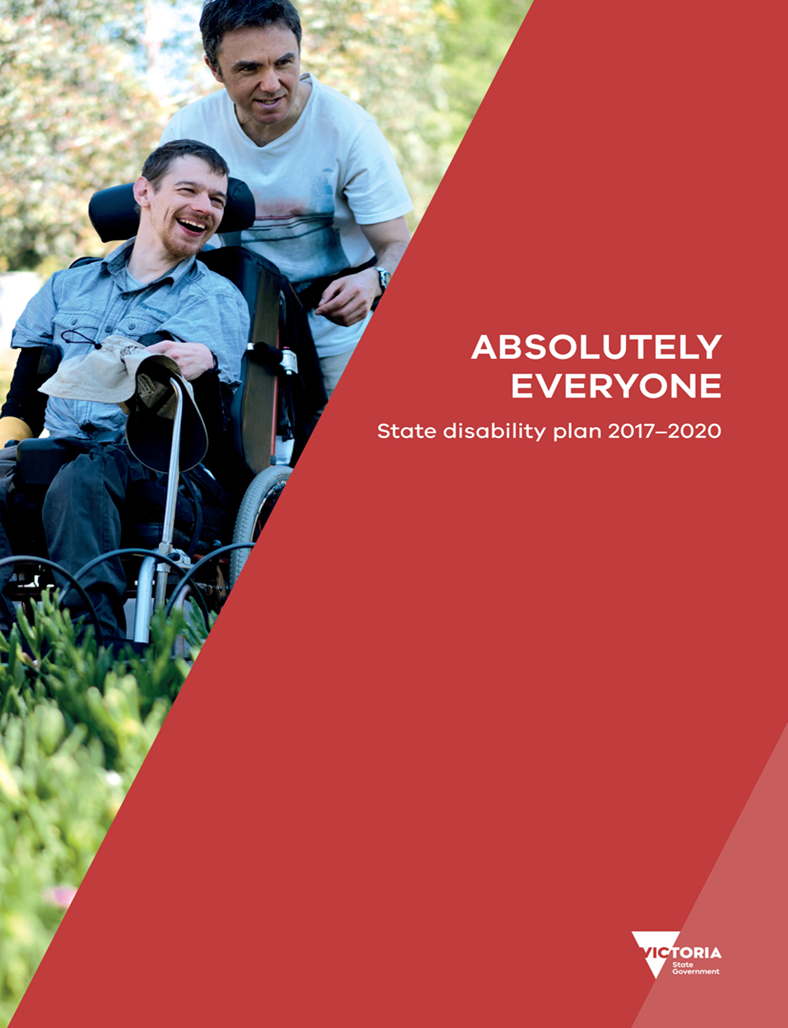 Absolutely everyone: state disability plan 2017 - 2020
The plan and advocacy
Absolutely everyone overview
25 minutes

Questions and answers
10 minutes

Small group discussions
25 minutes
overview
two waves of consultation
implements NDS
complements NDIS
ambitious change agenda 
outcomes focus
came into force on1 January 2017
3rd state disability plan
2002 – 2012 plan
more individualised services
2013 – 2016 plan
high-level goals
2017 – 2020 plan 
strengthened whole of government approach
the plan and the NDIS
NDIS is raising awareness
use period of change to move to full inclusion
Leveraging from NDIS in range of areas, for example, health system
Vision and action areas
Satisfying everyday life:
Inclusive communities
Health, housing and 					wellbeing
Fairness and safety
Contributing lives
Other key features
universal design approaches
economic participation 
links with other key strategies
strong focus on diversity
disability awareness
Implementation
action being implemented 		across government
coordination by OfD
IDC is Inter-Departmental 	Committee on Disability
IDC has governance role
accountability, outcomes
accountability is critical
commitment to 	annual public reporting
outcomes framework with 	indicators and measures
VDAC role
questions and answers
statedisabilityplan.vic.gov.au
http://statedisabilityplan.vic.gov.au/download_file/view/195/1
Group discussions
your time for discussion
Key priorities and actions
KP2 Universal design
KP6 Housing
A19 Safeguards
A24 Voice and leadership
ALSO: 	principles, 		outcomes, reporting
plan as advocacy tool
relevant actions, key priorities? 
new avenues?
using policy framework?
Absolutely everyone
Thank you

ofd@dhhs.vic.gov.au
1300 880 043
statedisabilityplan.vic.gov.au